ОГКОУ 
Никольская школа интернат
Методическое объединениеклассных руководителей
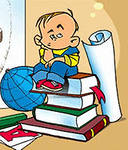 Дьякова Светлана Вячеславовна
Педагогический стаж: 
30 лет
Педагогическое кредо:
Все искусство управления состоит в искусстве быть честным. Т. Джефферсон
Тема самообразования:
 Социализация детей с особыми образовательными потребностями через организацию детского коллектива
КоролёваЕлена Юрьевна
Педагогический стаж: 
23 года
Педагогическое кредо:
 Слушай ребёнка не ушами, а сердцем.
Тема самообразования:
 Социализация детей с особыми образовательными потребностями через развитие трудовых навыков.
Подкопаева Оксана Анатольевна
Педагогический стаж: 
15 лет
Педагогическое кредо:
Классное руководство-это не обязанность, а бесконечное творчество.
Тема самообразования:
 Социализация детей с особыми образовательными потребностями через профориентацию.
Воробьёва Светлана Яковлевна
Педагогический стаж: 
22 года
Педагогическое кредо:
Если хочется пить, то колодец копай...
Благородный человек предъявляет требования к себе, низкий человек предъявляет требования к другим. Конфуций
Тема самообразования:
 Социализация детей с особыми образовательными потребностями через духовно-нравственное воспитание.
Берёзкина Татьяна Александровна
Педагогический стаж: 
22 года
Педагогическое кредо:
Только вперёд и ни шагу назад...
Тема самообразования:
 Социализация детей с особыми образовательными потребностями через воспитание навыков поведения в обществе.
Шлёнская Елена Александровна
Педагогический стаж: 
23 года
Педагогическое кредо:
 Всё что ни делается- всё к лучшему!
Тема самообразования:
 Социализация детей с особыми образовательными потребностями через развитие навыков общения с окружающими.
Ивановская Елена Николаевна
Педагогический стаж: 
28 лет
Педагогическое кредо:
Воспитывать - значит возвышать ум и характер, значит вести к вершинам. Андре Моруа
Тема самообразования:
 Социализация детей с особыми образовательными потребностями через организацию детского коллектива.
Крыжановская Софья Анатольевна
Педагогический стаж: 
20 лет
Педагогическое кредо:
Идти вперёд и не сдаваться!
 Тема самообразования:
 Социализация детей с особыми образовательными потребностями через духовно-нравственное воспитание средствами музыки.